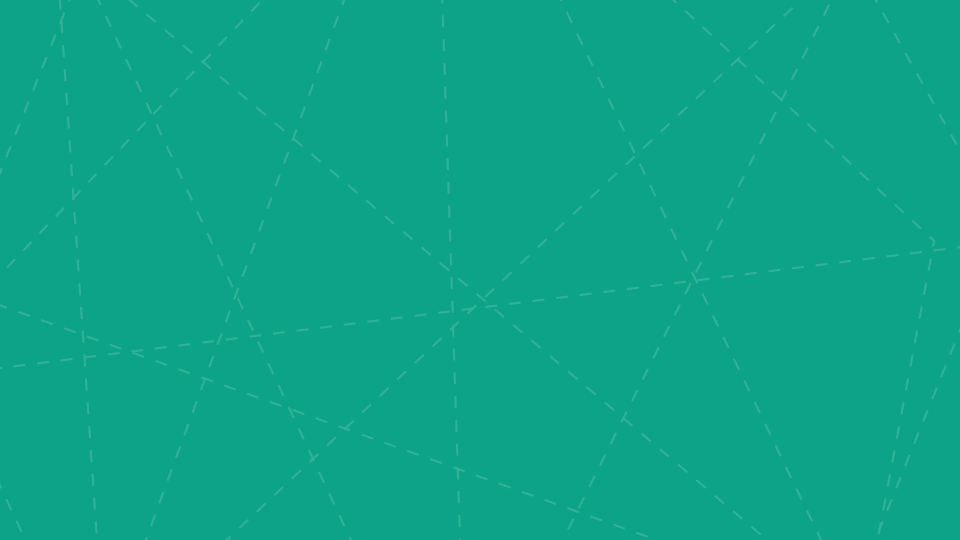 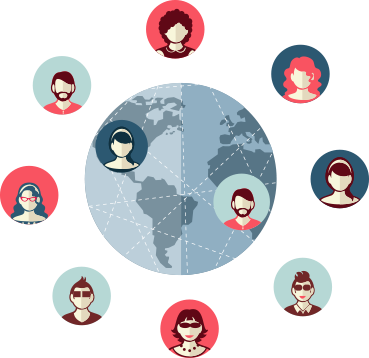 Нарушения закона. 
Наказание и его виды
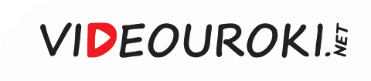 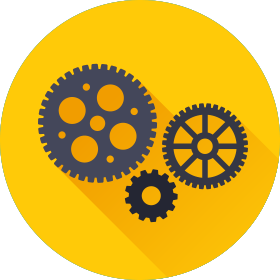 Закон – это обязательные для исполнения всеми людьми нормы и правила, установленные государством, которые регулируют наиболее важные общественные отношения.
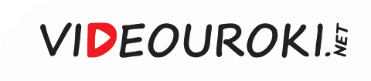 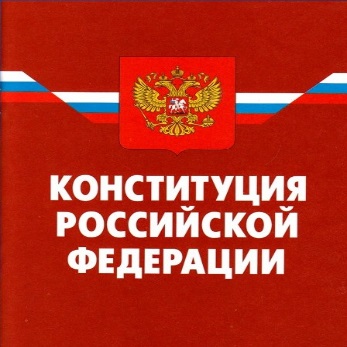 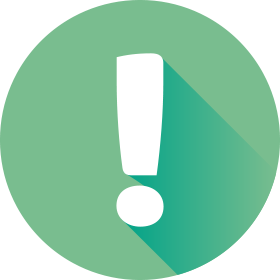 Статья 15
Органы государственной власти, органы местного самоуправления, должностные лица, граждане и их объединения обязаны соблюдать Конституцию Российской Федерации и законы.
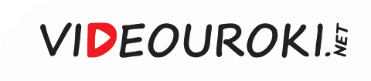 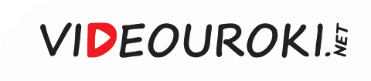 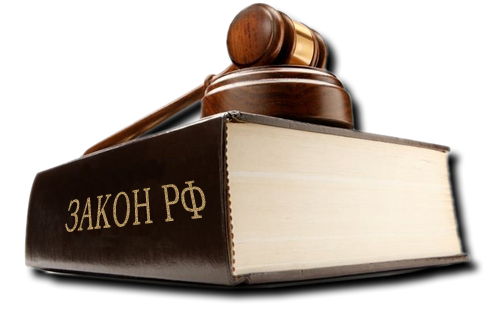 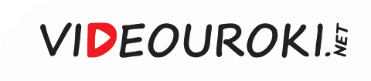 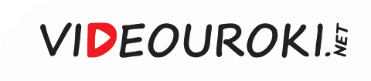 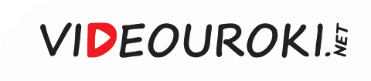 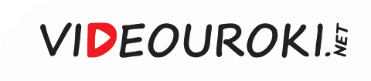 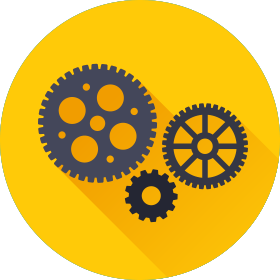 Наказание – это те неблагоприятные последствия для правонарушителя, которые наступают в результате его проступка или преступления.
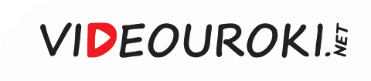 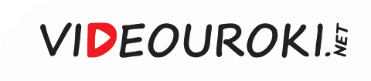 Меры наказания:
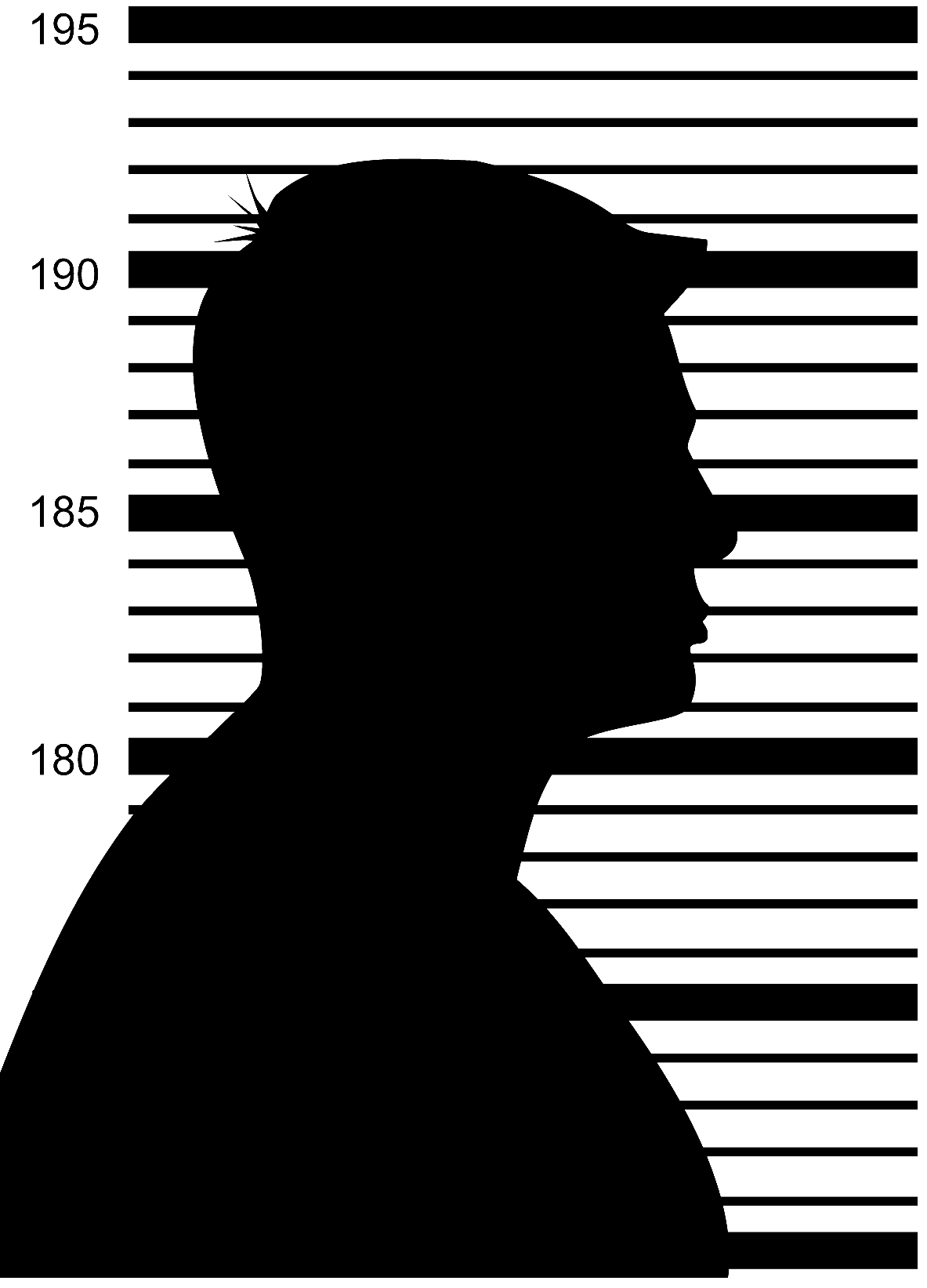 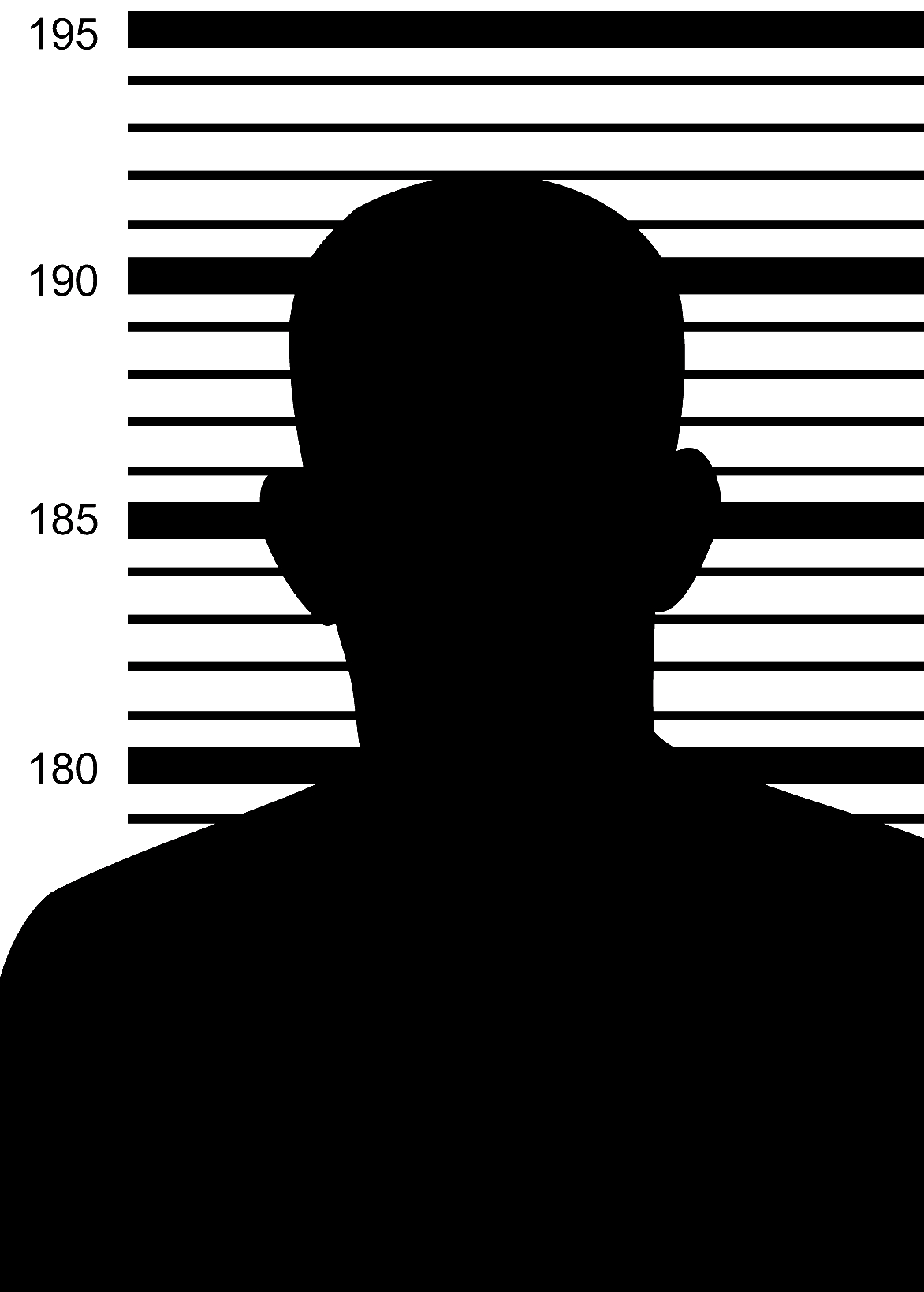 штраф;
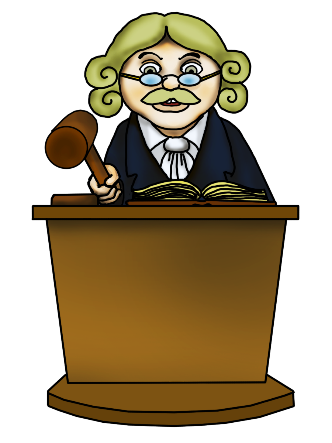 лишение права занимать определённые должности или заниматься определённой деятельностью;
исправительные работы;
ограничение свободы;
принудительные работы;
лишение свободы на определённый срок;
пожизненное лишение свободы;
смертная казнь.
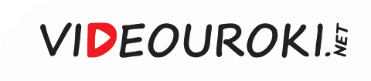 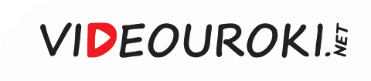 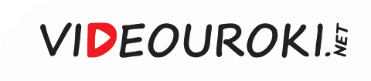 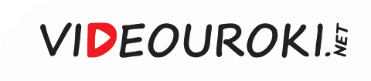 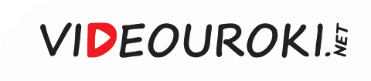 Восстановление справедливости
За каждое преступление правонарушитель должен понести справедливое наказание.
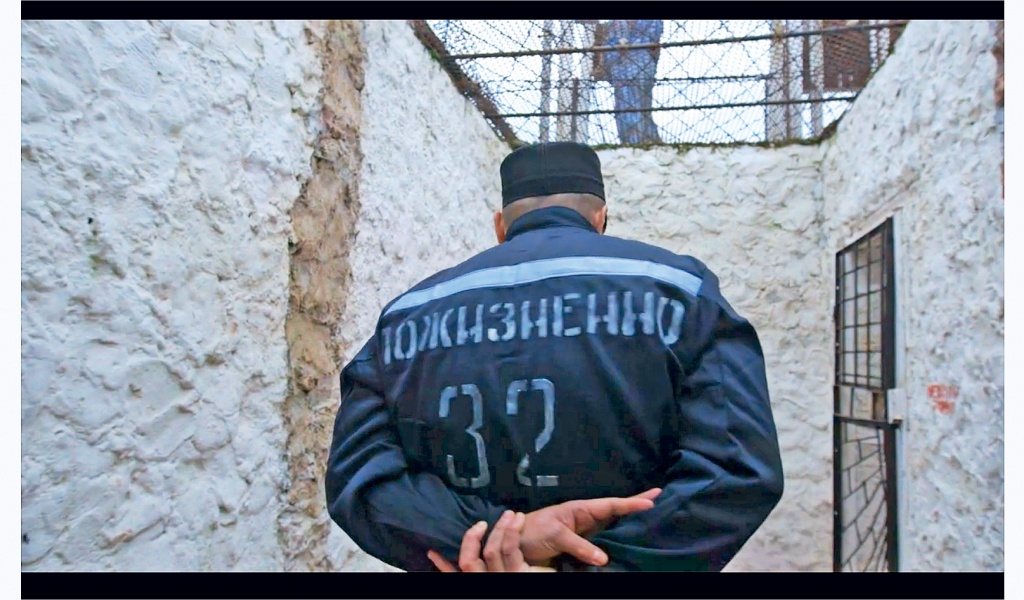 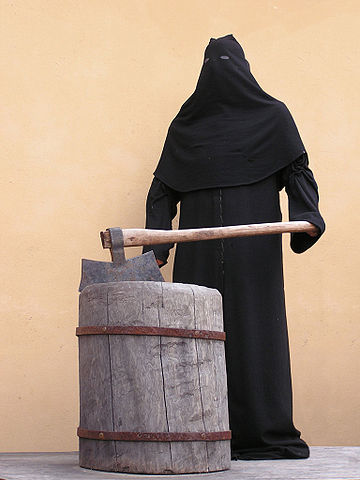 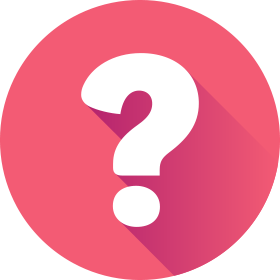 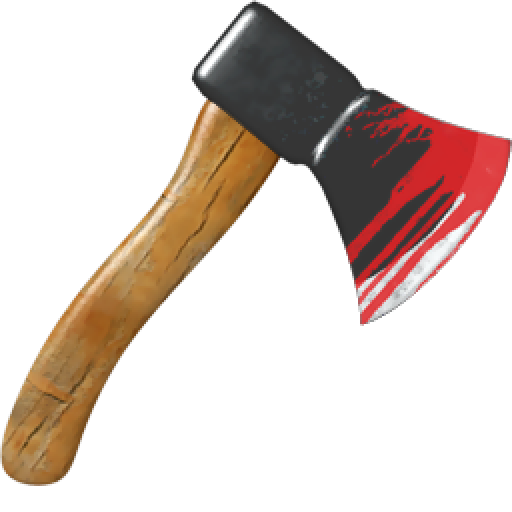 Смертная казнь
Пожизненное заключение
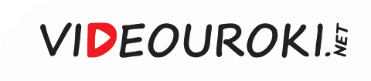 Исправление правонарушителя
Главной задачей является сделать из правонарушителя законопослушного гражданина, заставить его уважать закон и права других граждан.
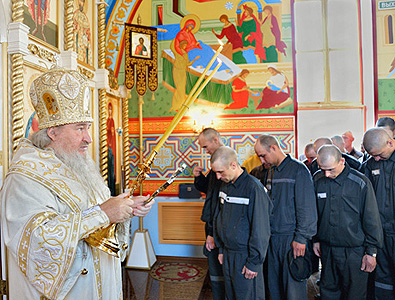 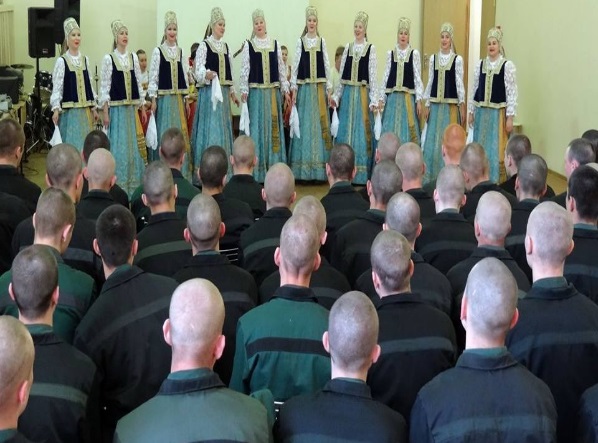 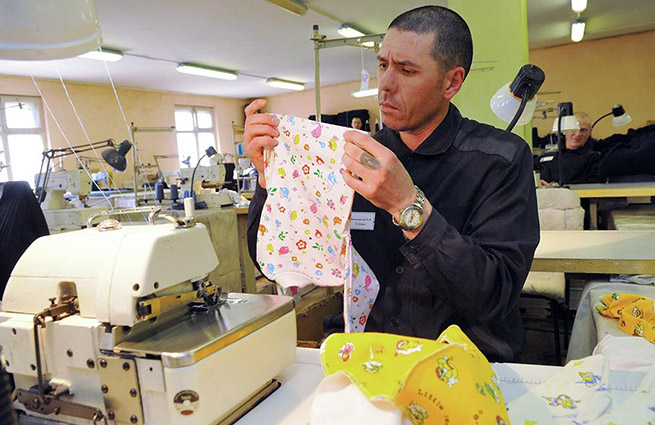 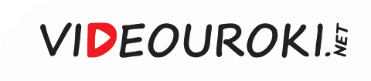 Профилактика правонарушений
Страх перед суровостью и неизбежностью наказания за совершенное преступление должен останавливать граждан от совершения аналогичных поступков.
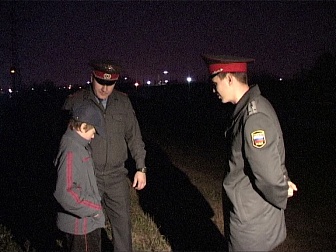 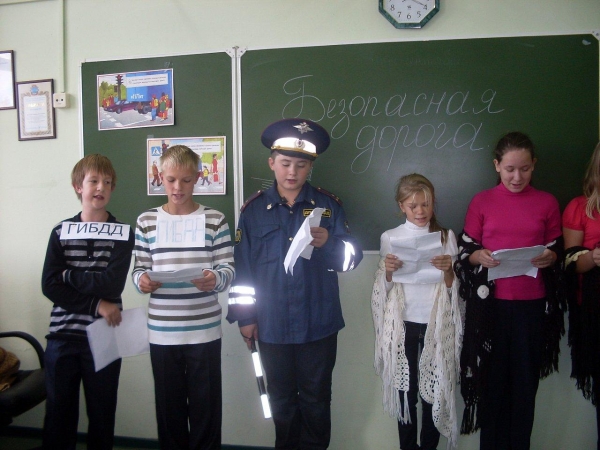 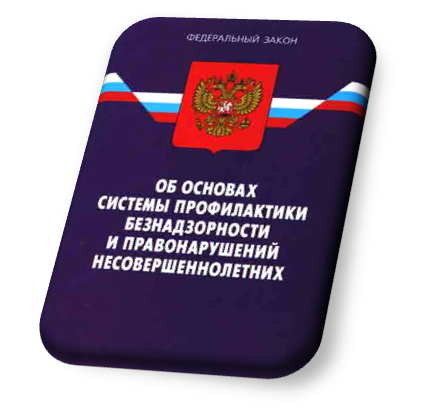 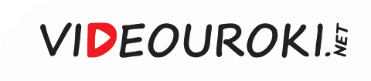 Сократ
(469–399 гг. до н. э.)
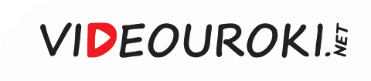 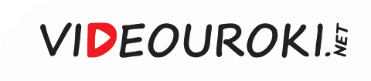 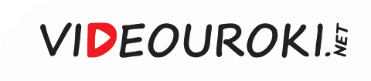 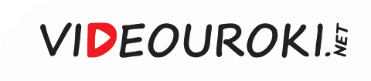 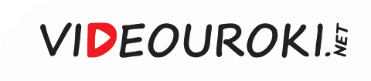 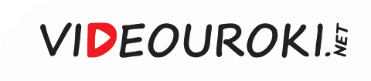 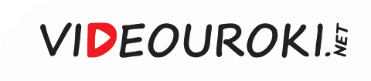 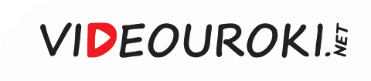 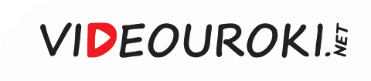 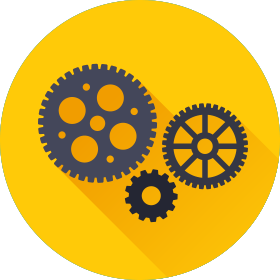 Законопослушность – это уважительное отношение к закону и соблюдение его предписаний каждым членом общества.
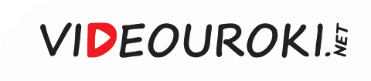 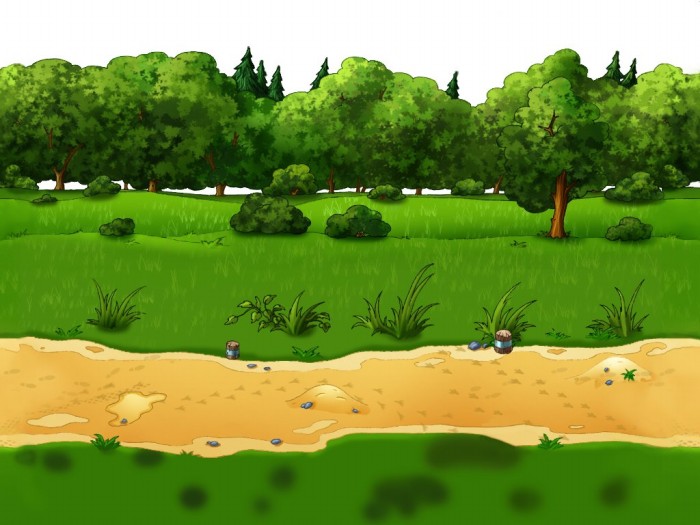 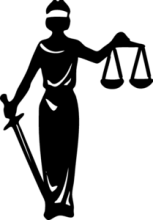 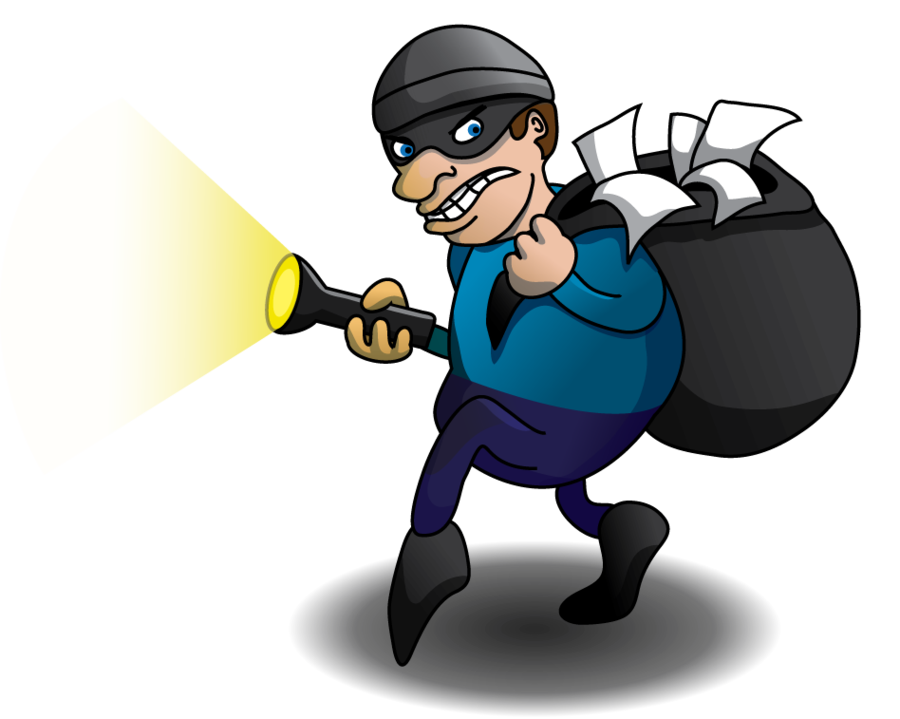 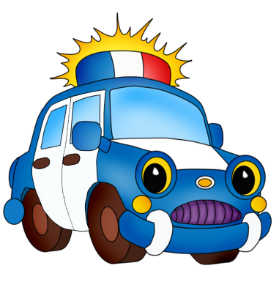 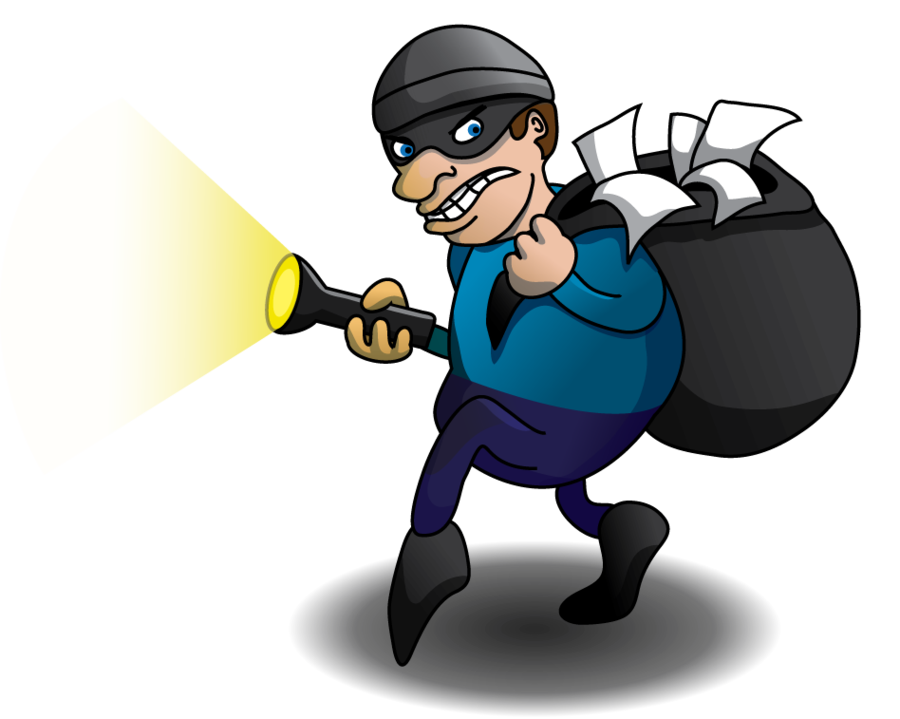 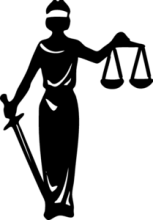 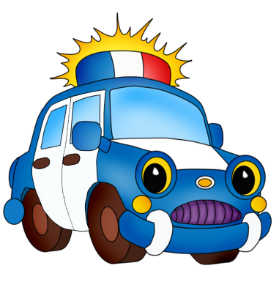 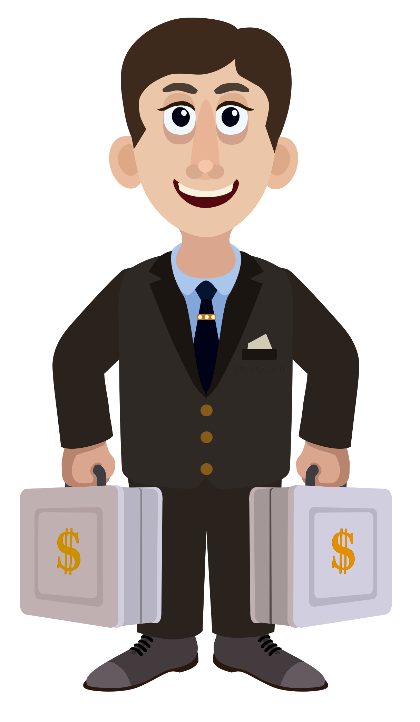 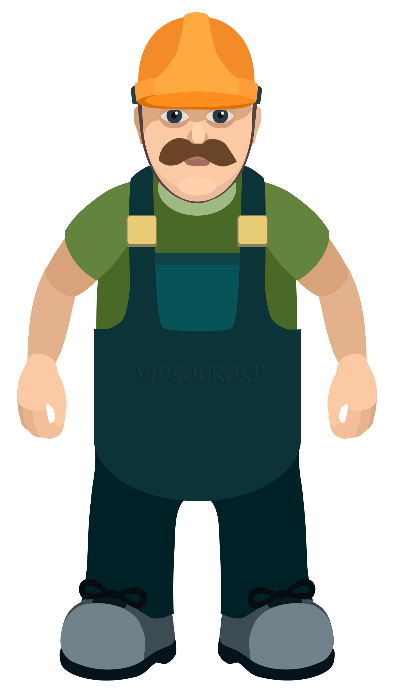 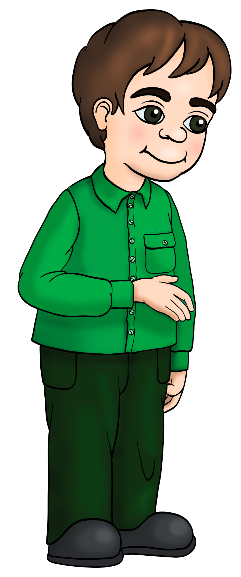 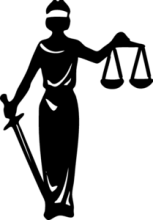 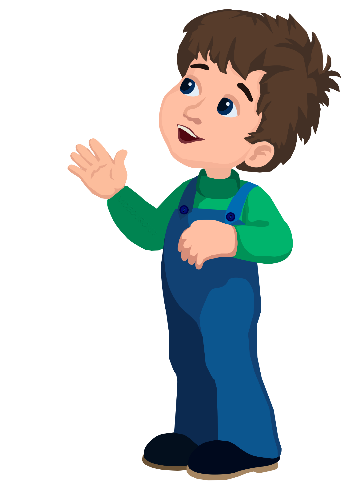 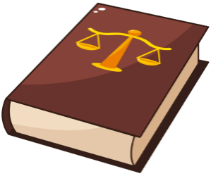 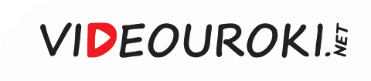 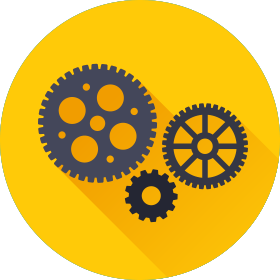 Противозаконное поведение – это поведение, запрещённое законом, которое может нанести вред человеку и обществу в целом.
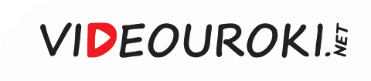 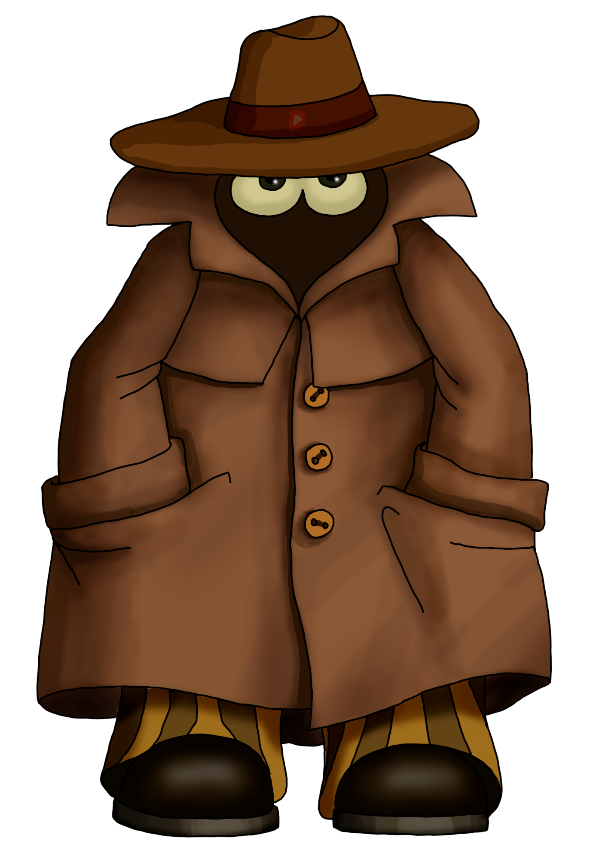 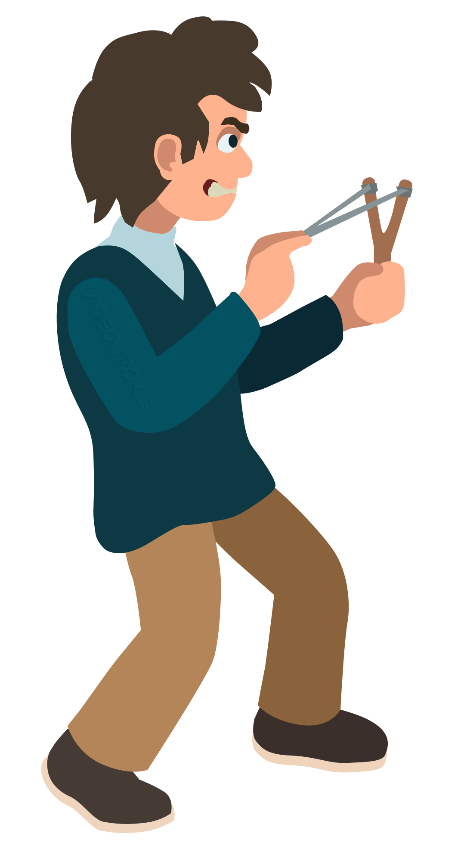 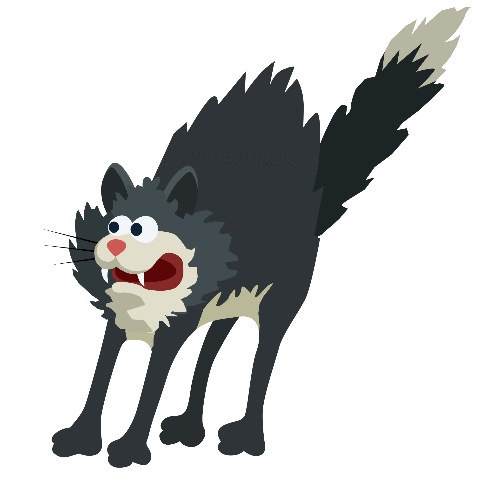 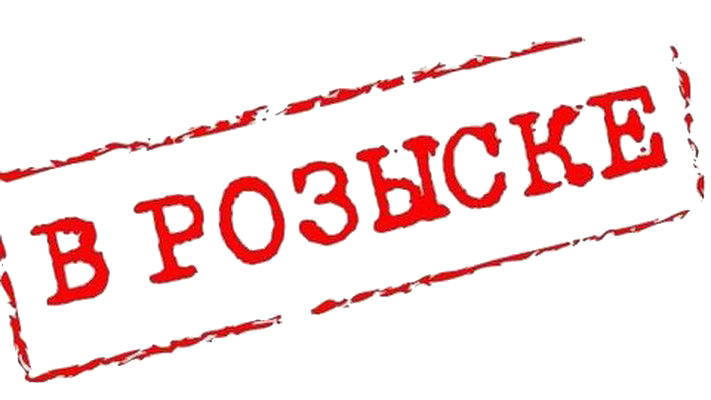 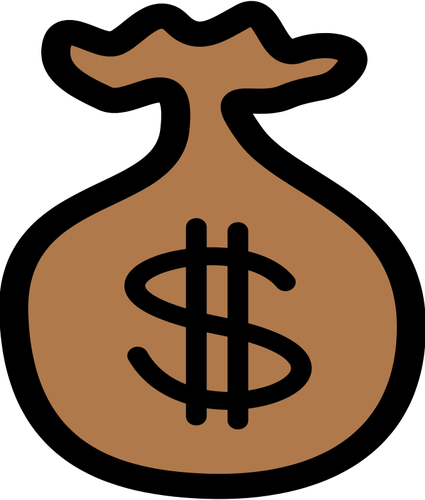 Проступок
Преступление
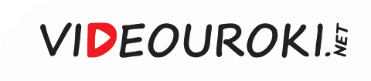 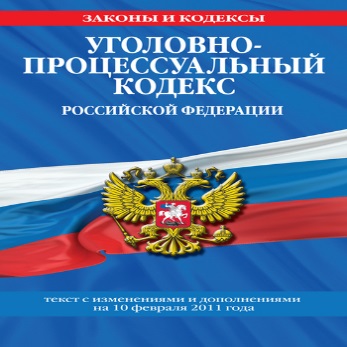 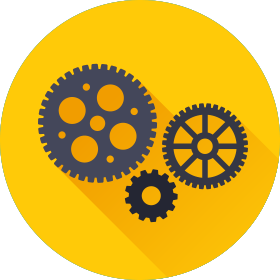 Преступление – это особо опасное для общества правонарушение, которое влечёт за собой уголовную ответственность.
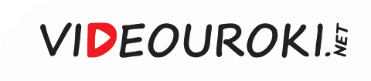 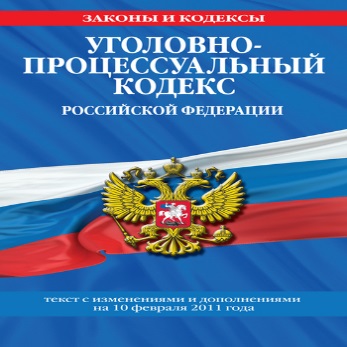 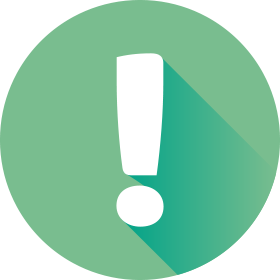 Статья 87
С 14 лет Уголовный кодекс Российской Федерации признаёт граждан ответственными за самые серьёзные преступления.
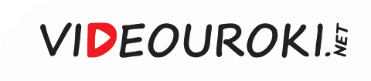 Возраст уголовной ответственности в странах мира
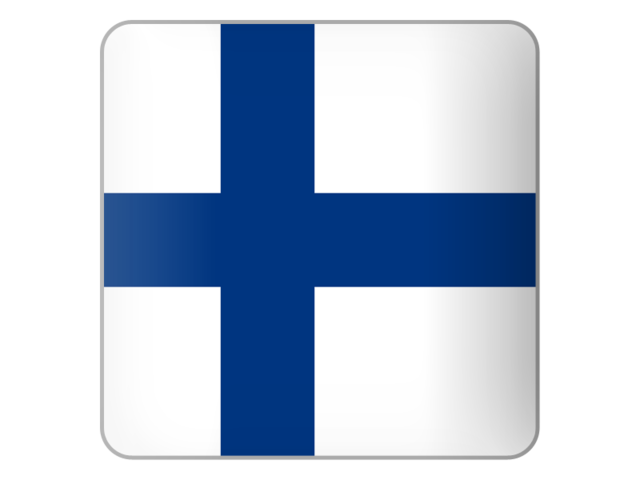 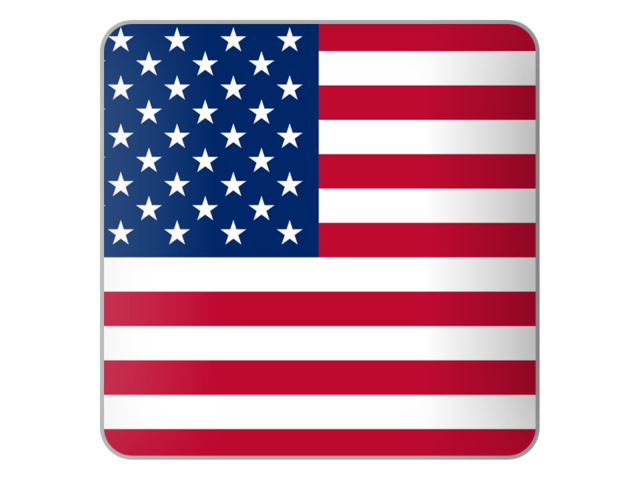 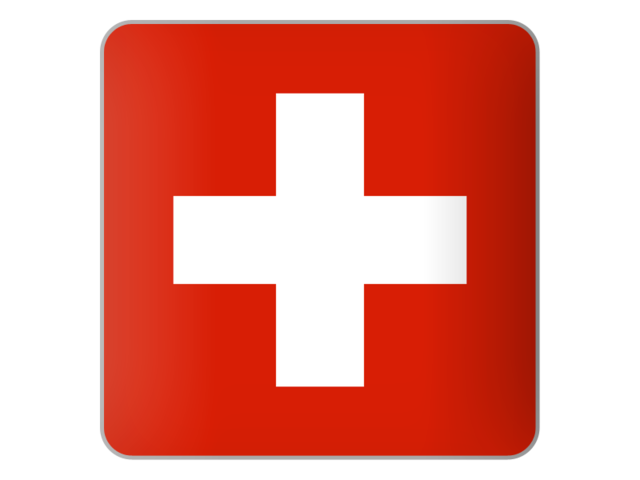 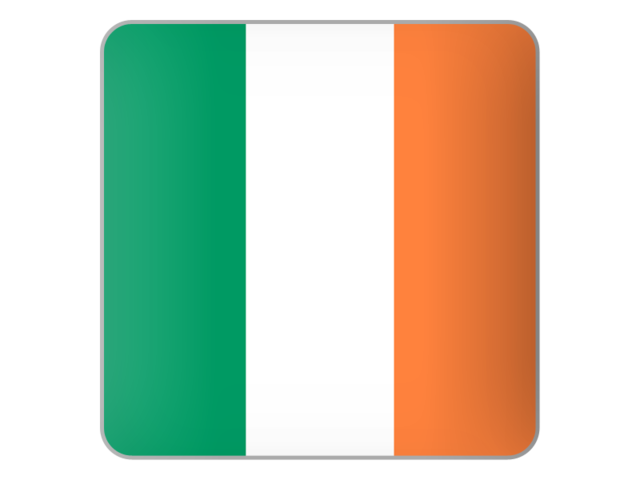 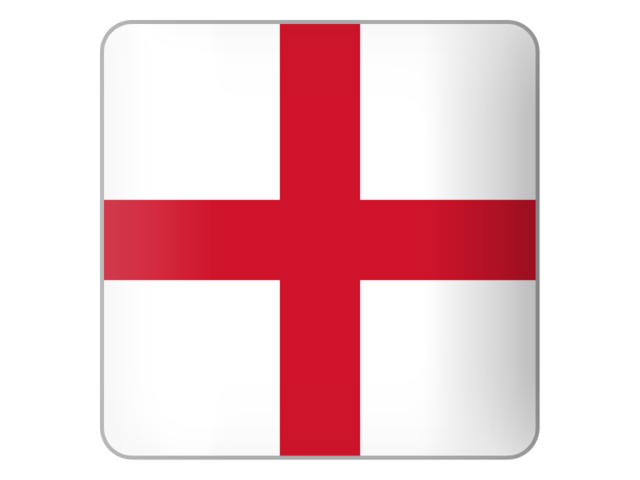 16 лет
15 лет
7 лет
10 лет
10 лет
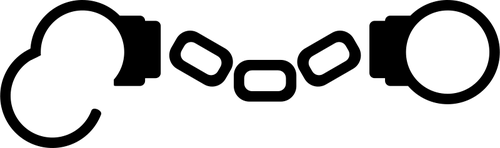 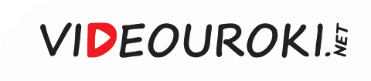 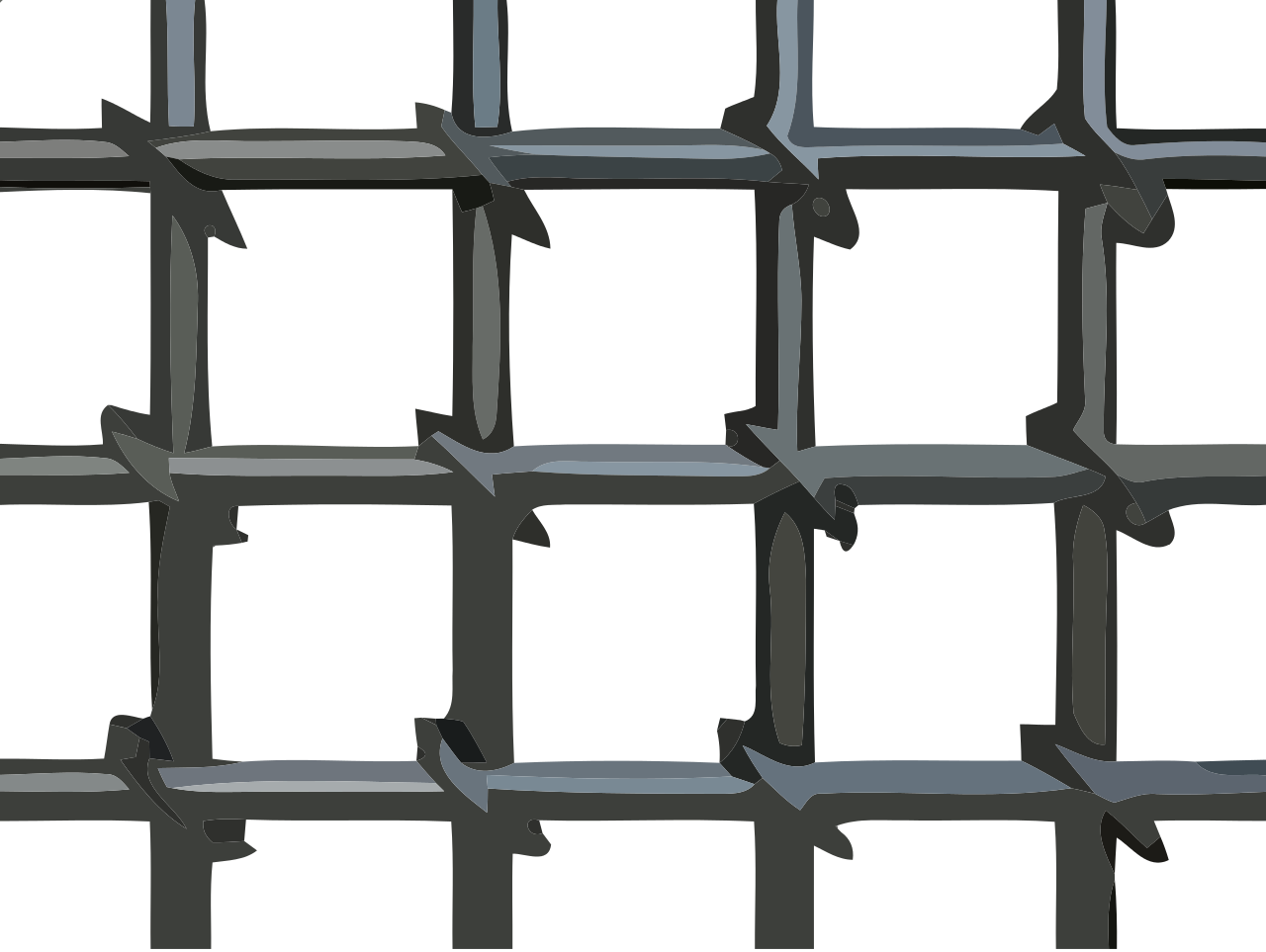 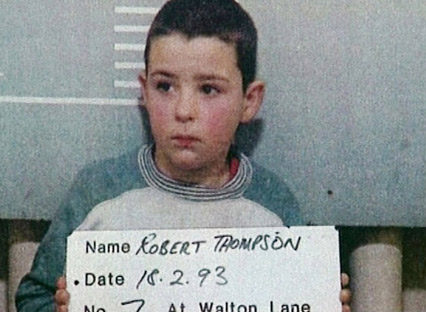 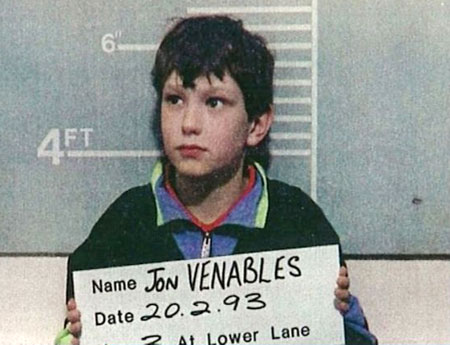 10 лет
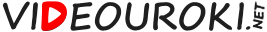 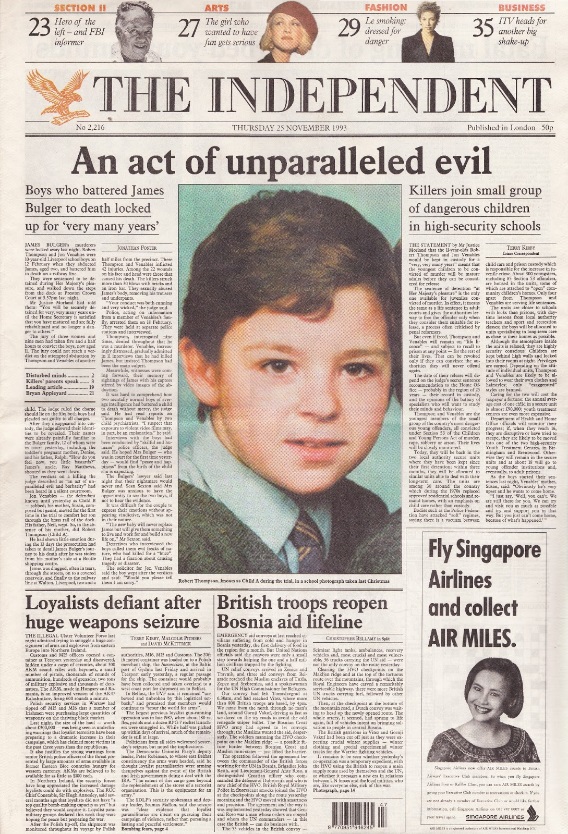 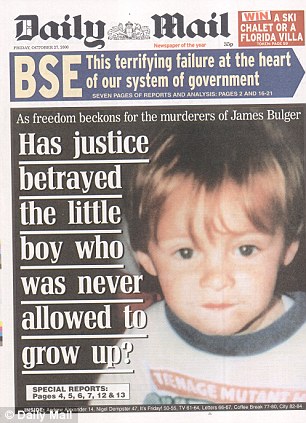 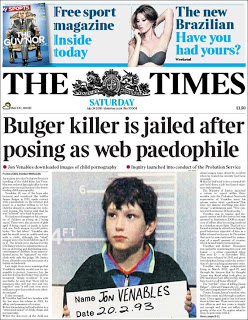 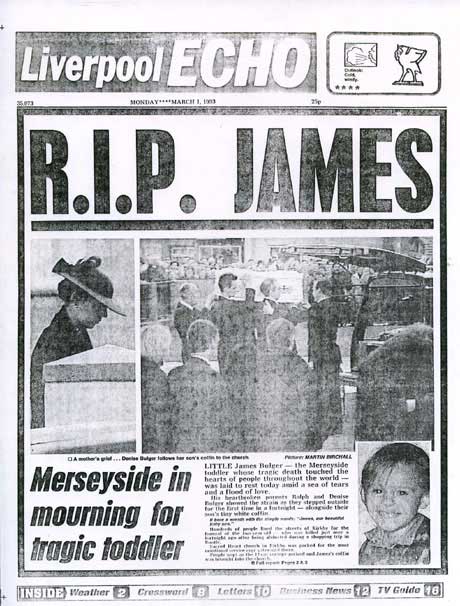 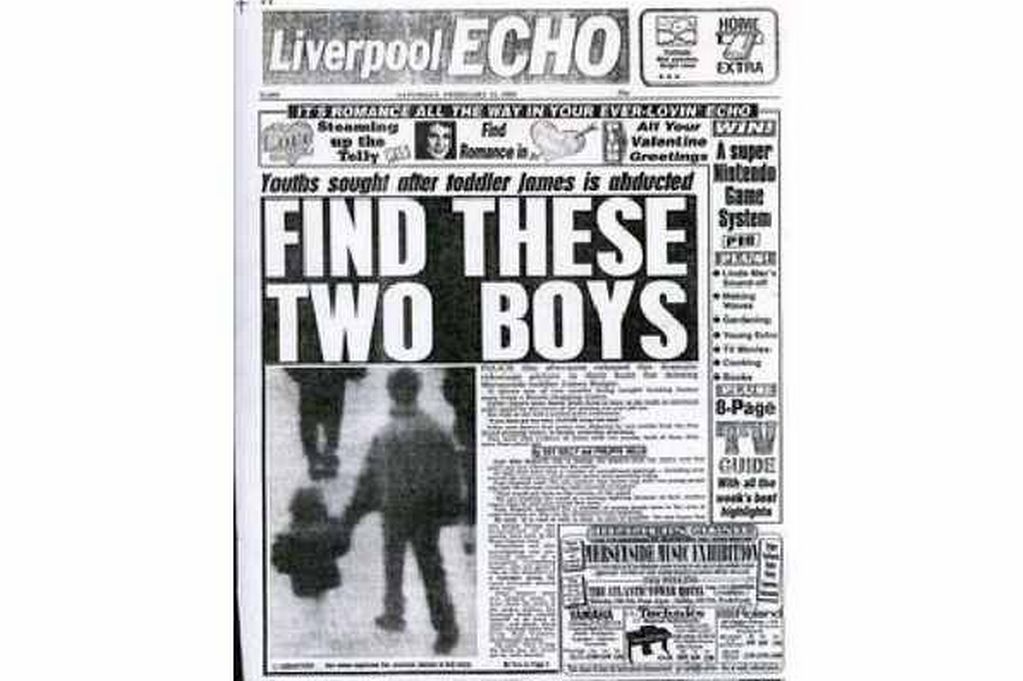 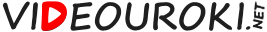 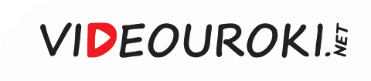 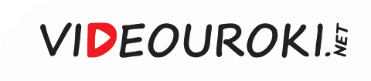 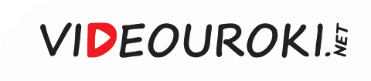 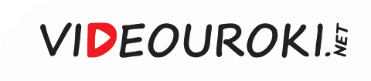 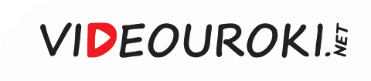 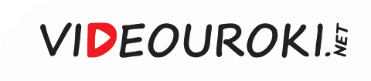 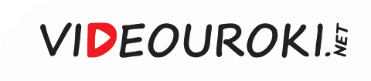 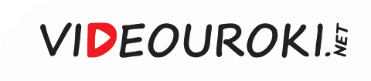 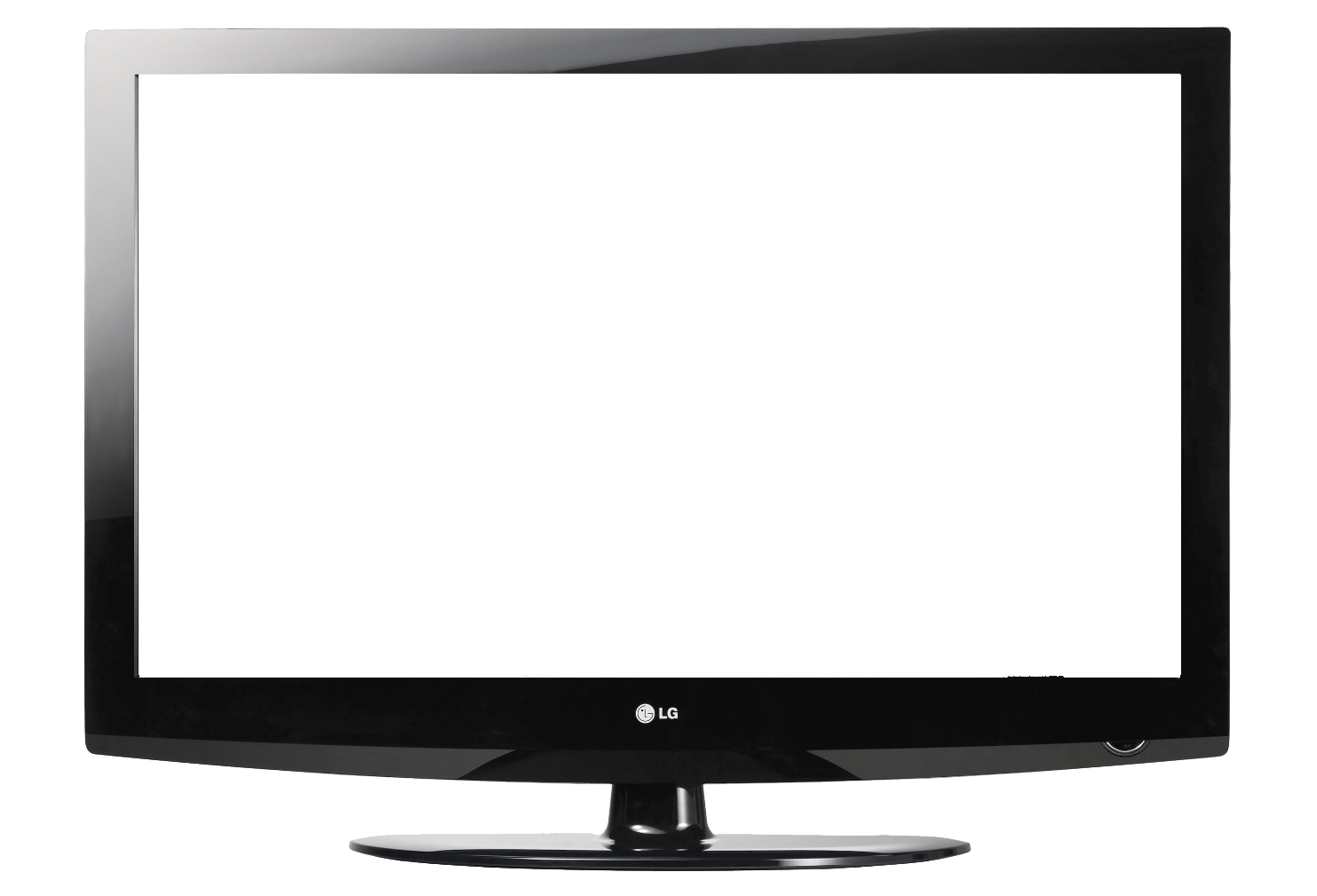 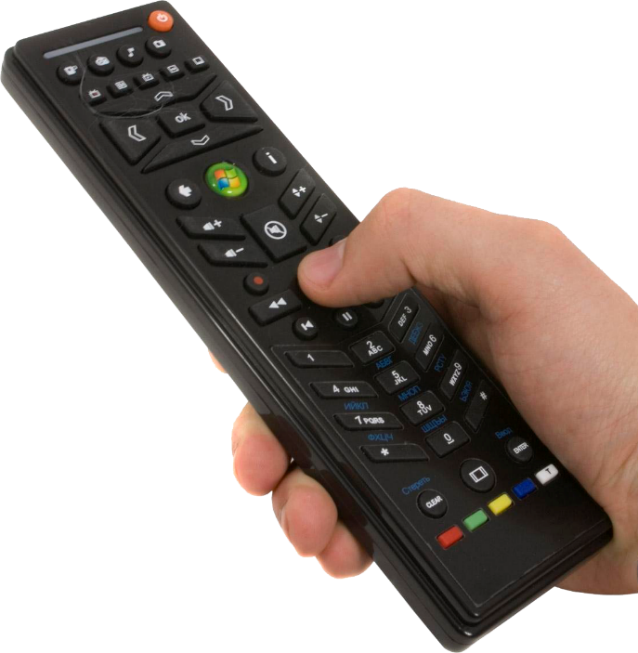 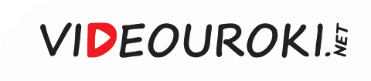 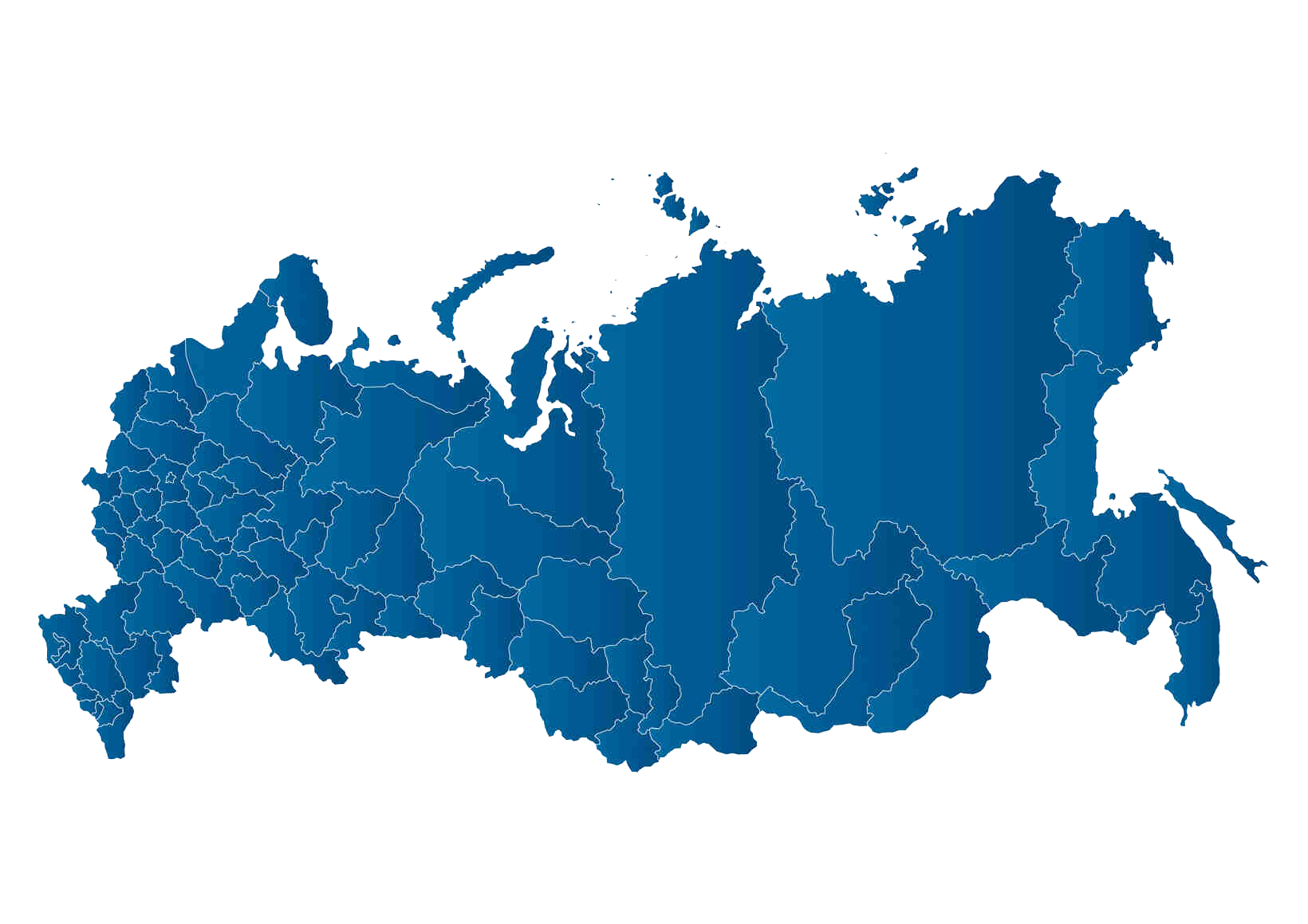 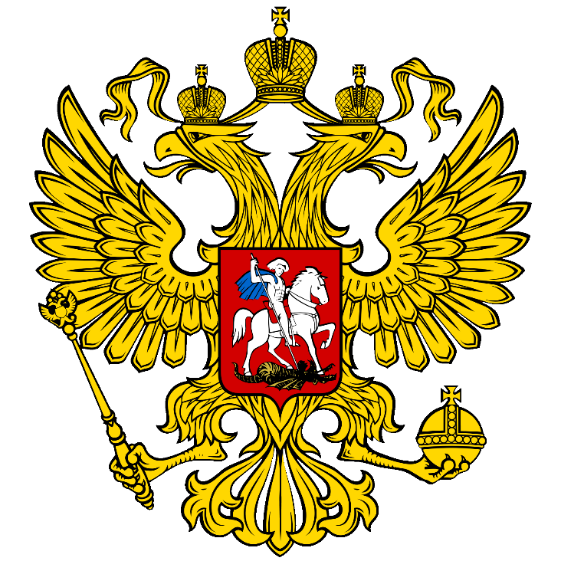 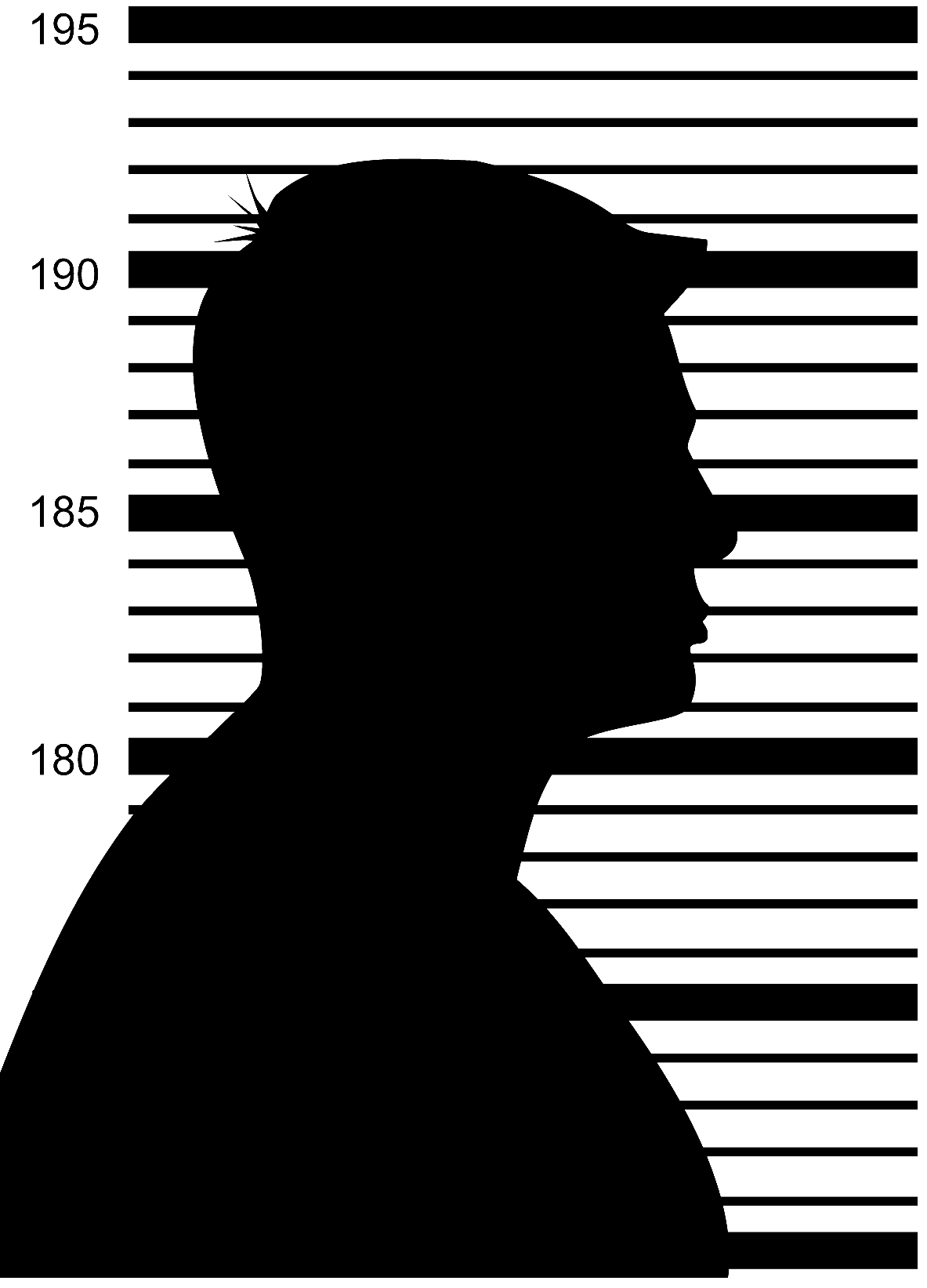 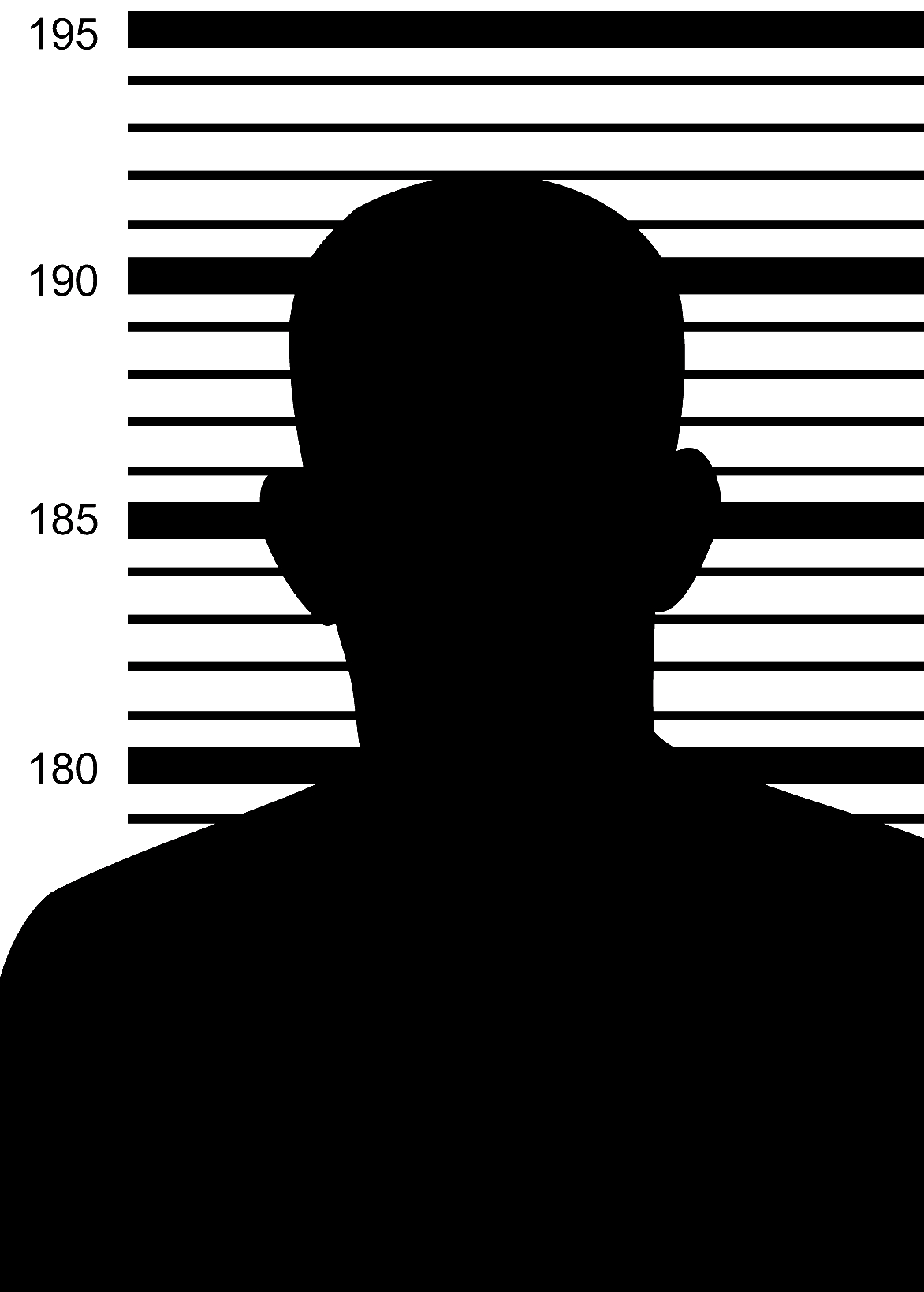 1 800
650 000
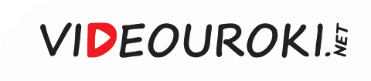 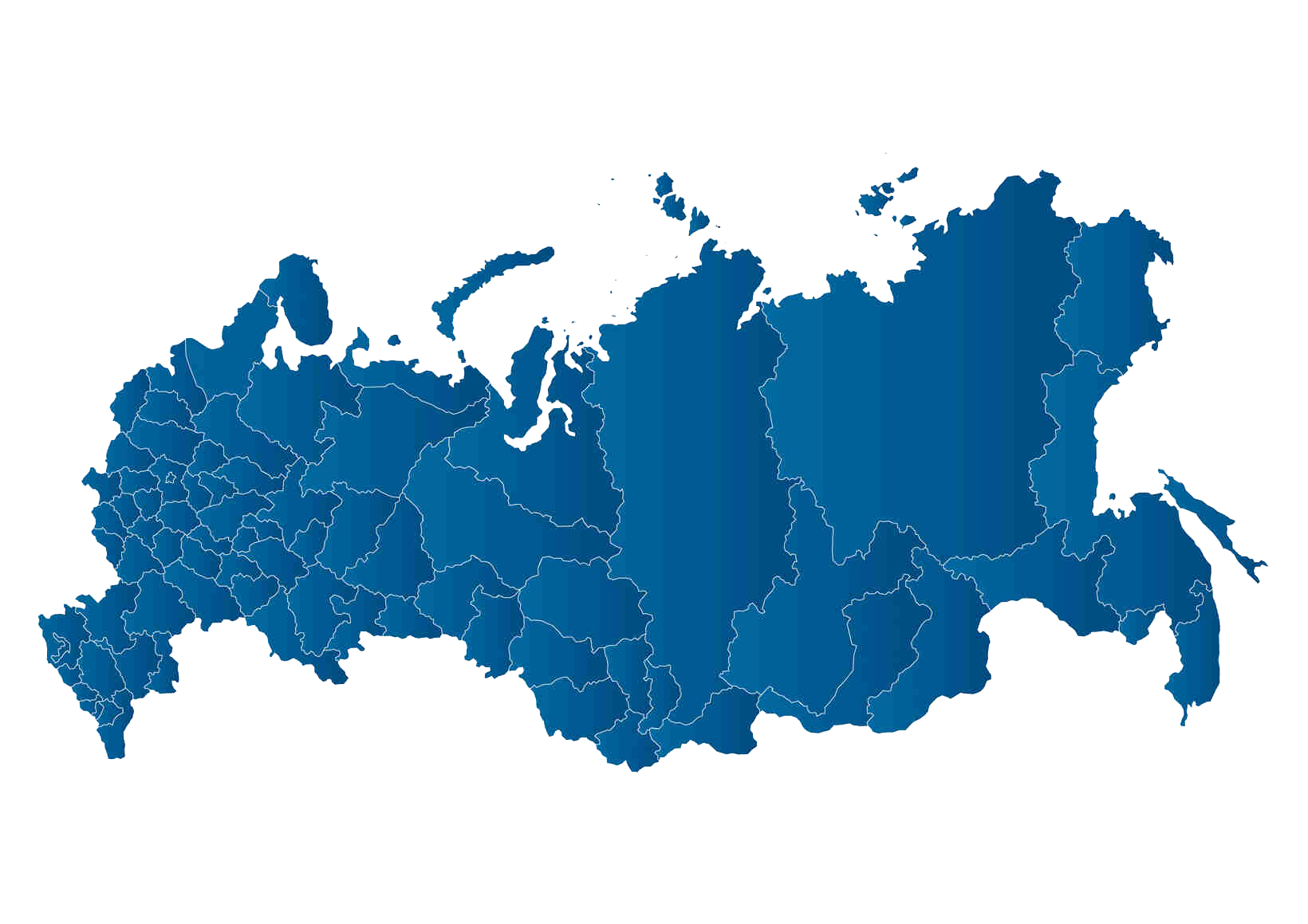 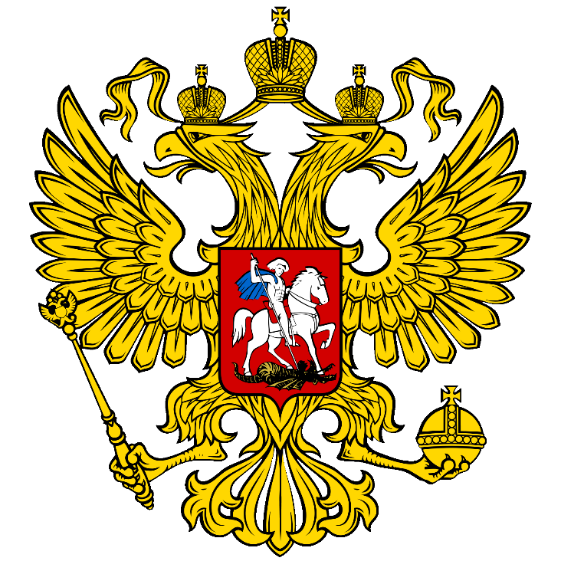 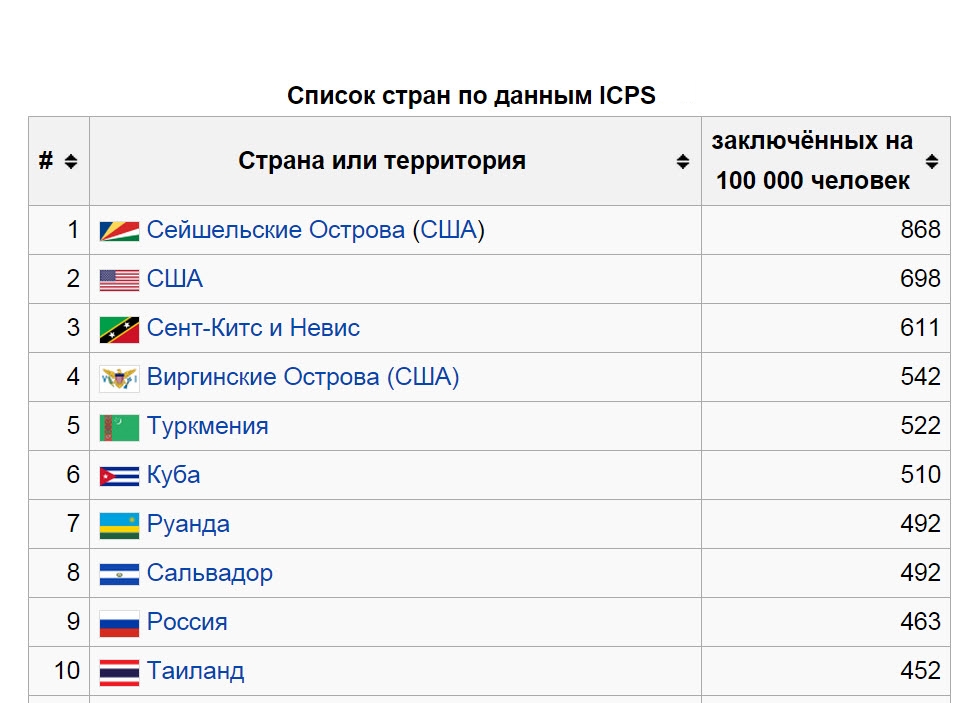 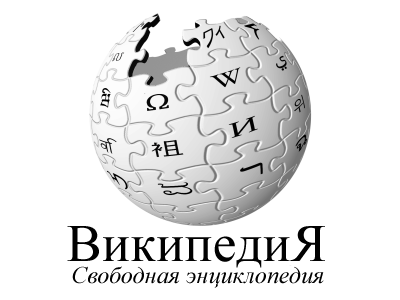 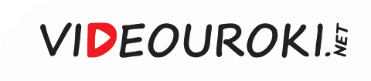 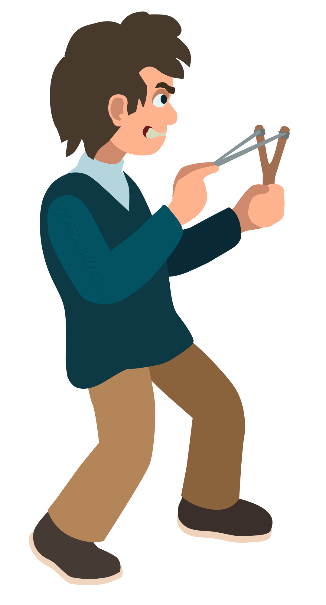 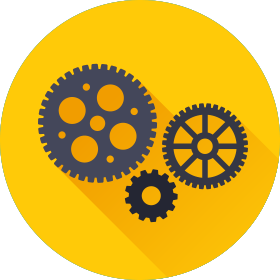 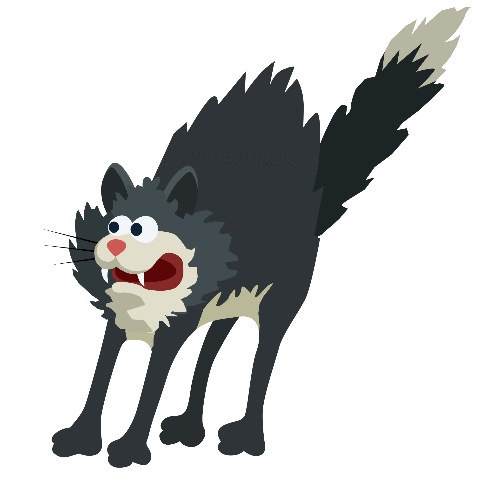 Проступок – это вид правонарушения, имеющий меньшую общественную опасность по сравнению с преступлением.
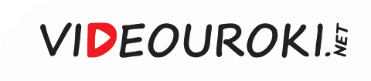 Проступок
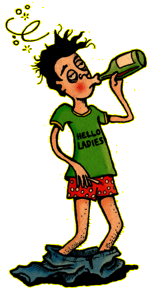 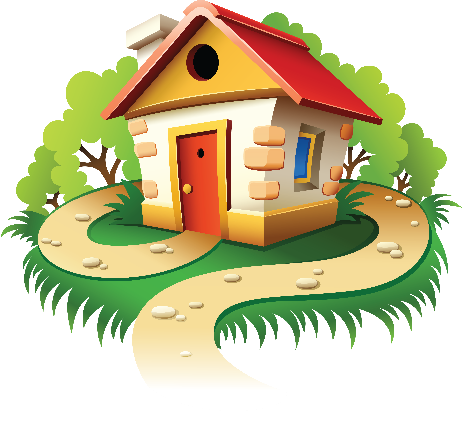 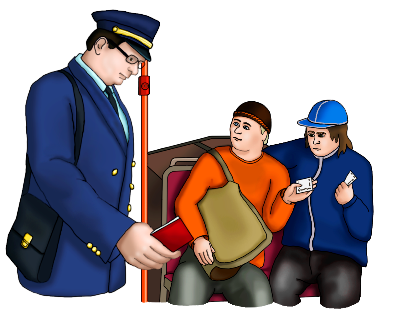 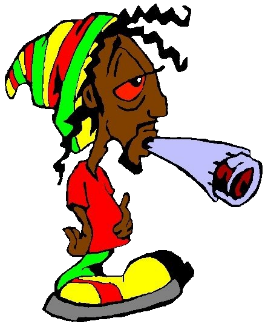 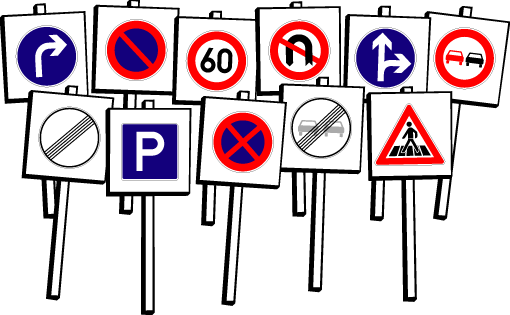 Нарушение ПДД
Безбилетный проезд
Курение и распитие спиртных напитков
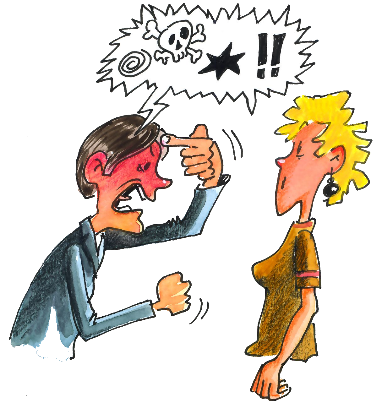 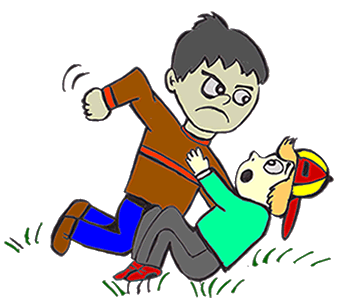 Мелкое хулиганство
Нецензурная брань
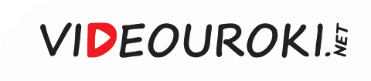 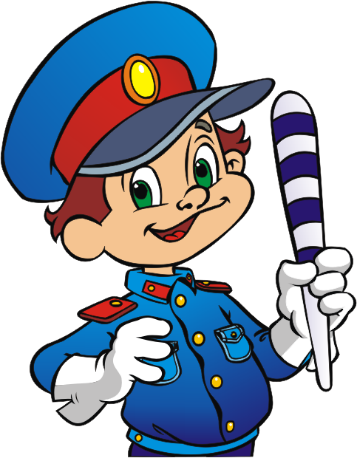 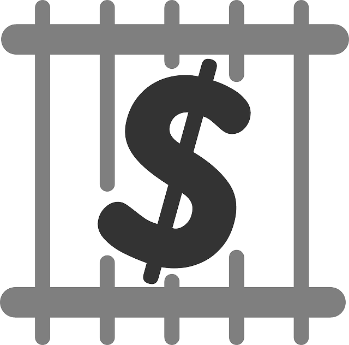 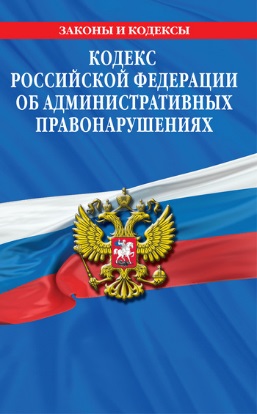 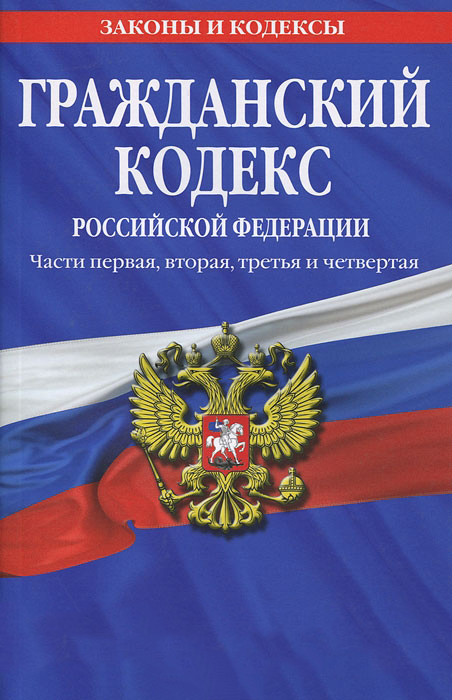 штраф
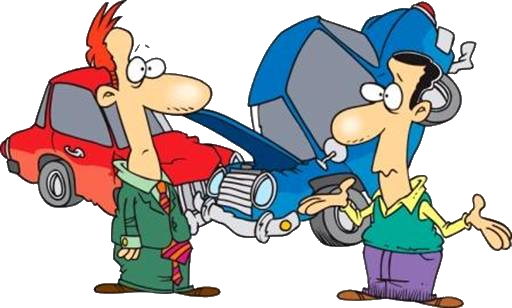 возмещение ущерба
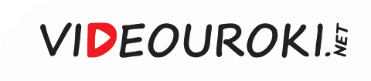 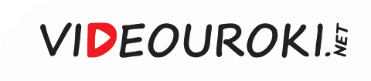 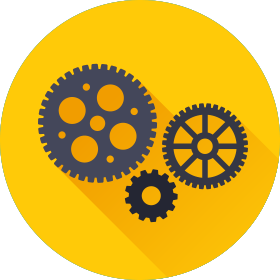 Ювенальная юстиция – это специальная система учреждений и организаций,  осуществляющих правосудие над несовершеннолетними преступниками.
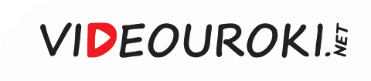 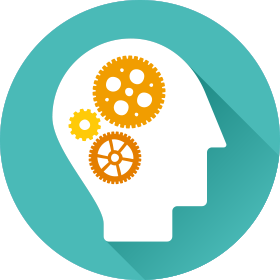 Главной целью данной системы прежде всего является не осуждение малолетних правонарушителей, а их реабилитация и перевоспитание.
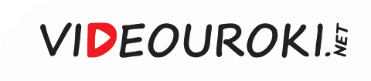 1
Что такое наказание?
Наказание – это те неблагоприятные последствия для правонарушителя, которые наступают в результате его проступка или преступления.
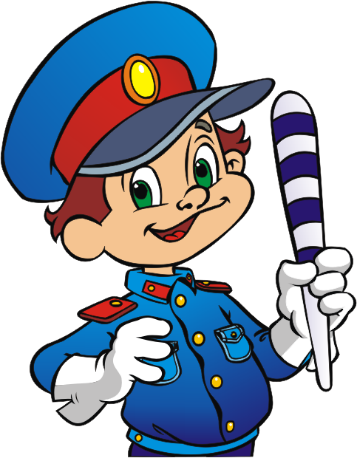 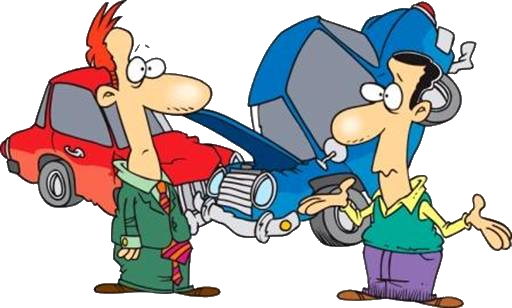 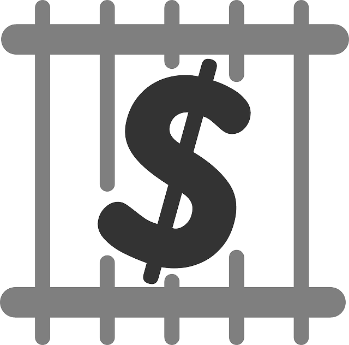 возмещение ущерба
штраф
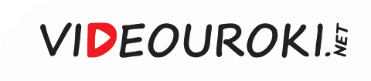 2
Какие цели преследует наказание?
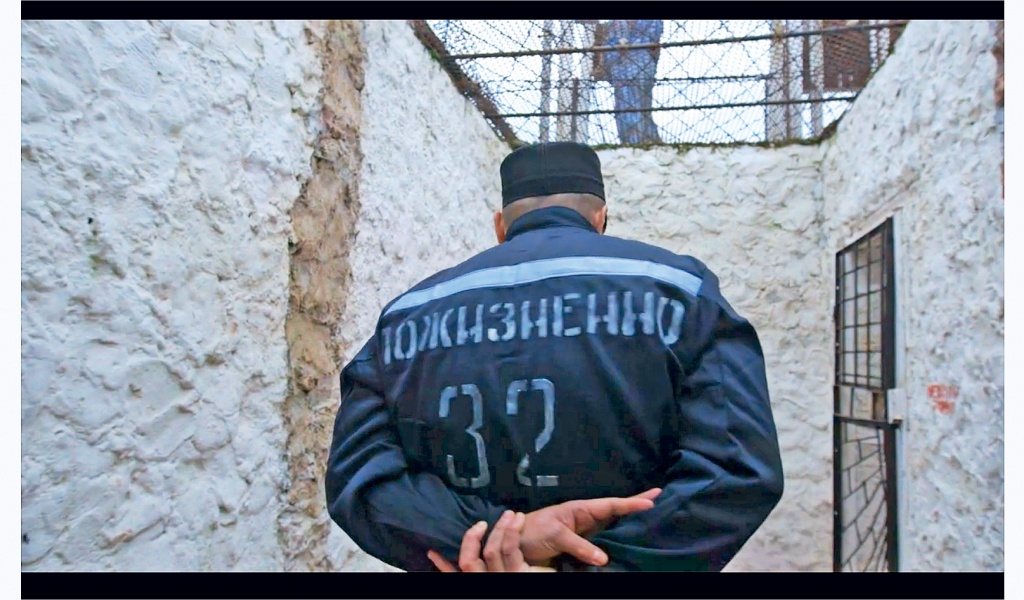 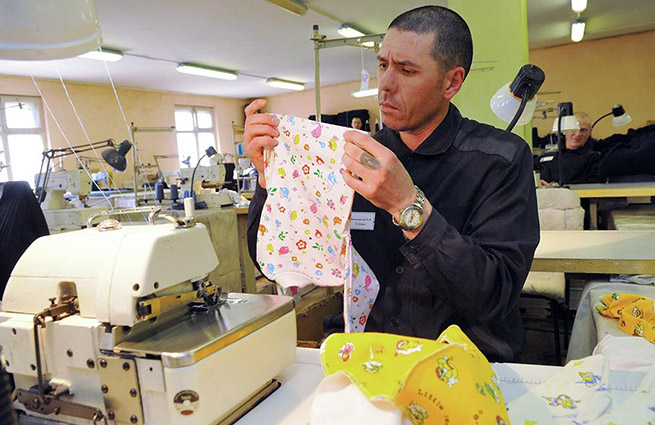 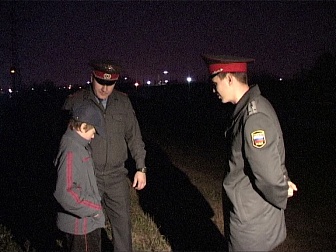 Восстановление справедливости
Профилактика правонарушений
Исправление правонарушителя
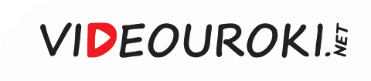 3
Какие виды наказания предусмотрены законом?
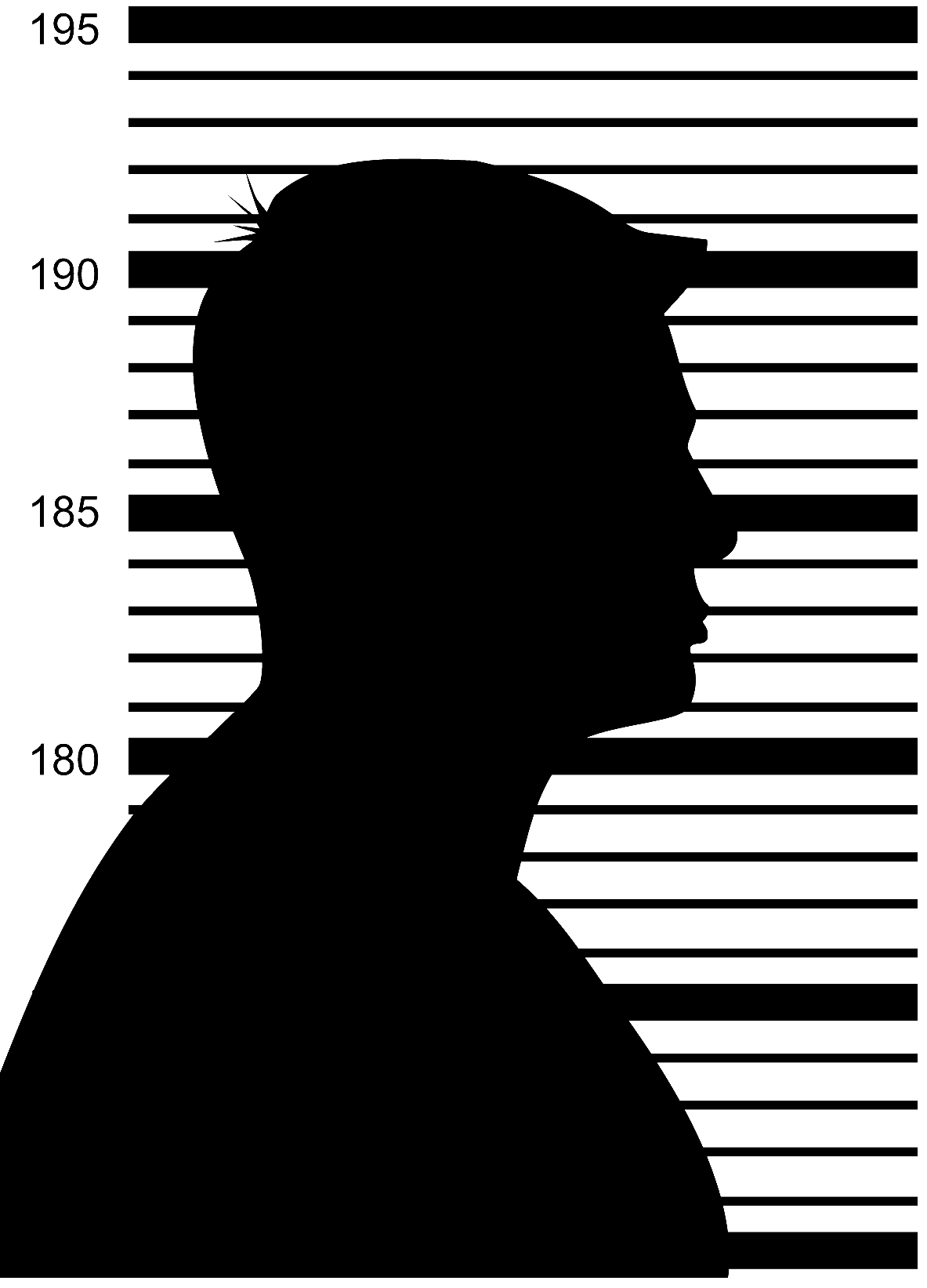 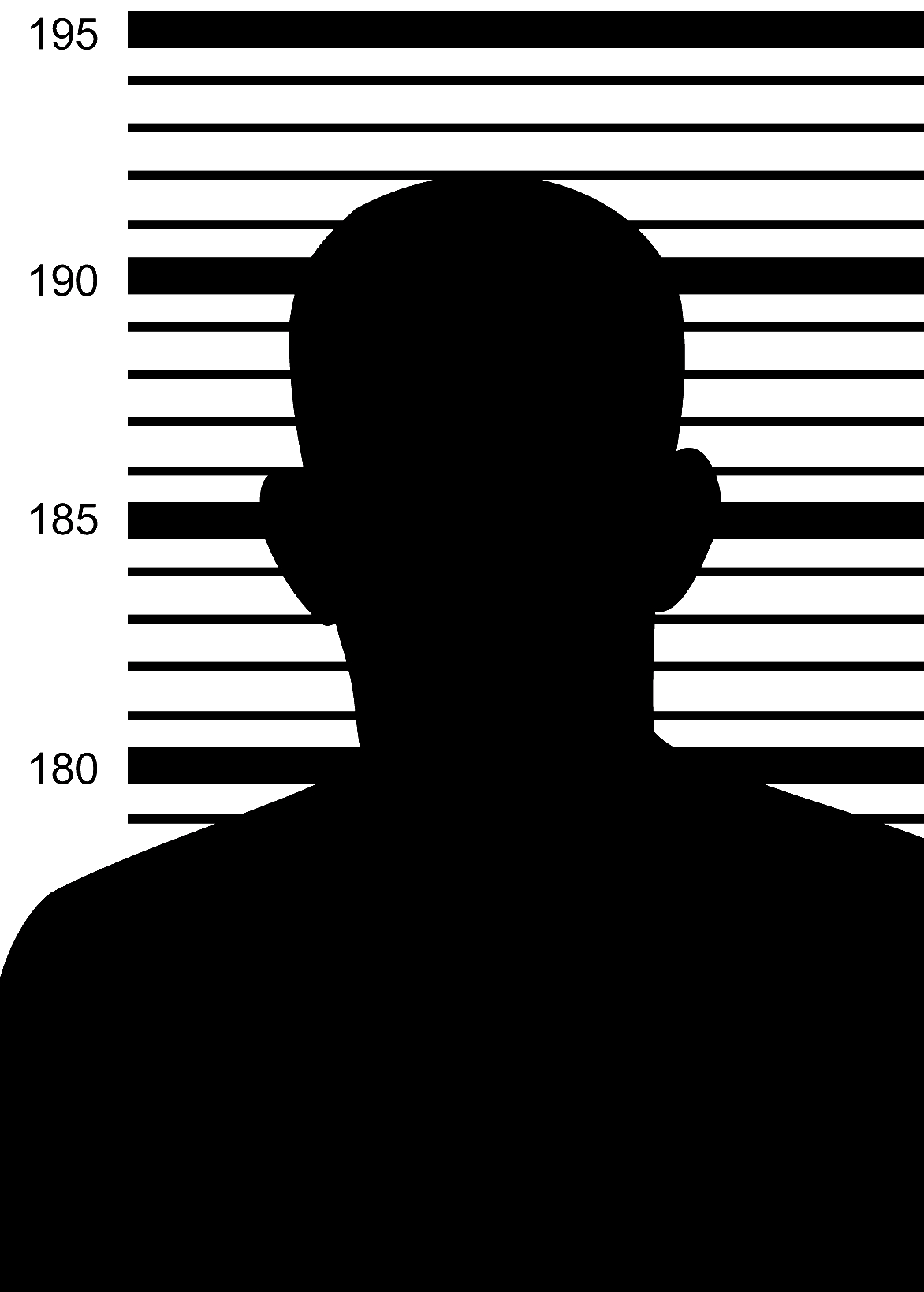 Штраф;
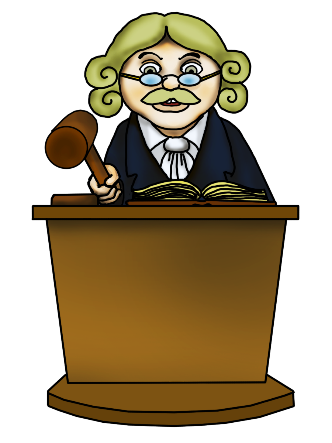 лишение права занимать определённые должности или заниматься определённой деятельностью;
исправительные работы;
ограничение свободы;
принудительные работы;
лишение свободы на определённый срок;
пожизненное лишение свободы;
смертная казнь.
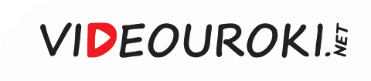